Aplicaciones de sucesión de números reales
Temas:
Convergencia
Divergencia
Entorno.

Objetivos: 
1.-Aplicar conceptos y métrica de sucesiones reales , para cuantificar convergencia/divergencia.
2.- Resolver problemas que tienen que ver con entorno de series convergentes.
Recuerde….
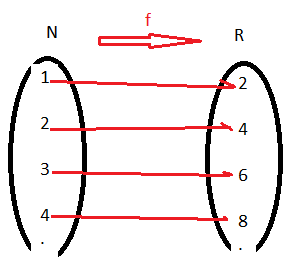 Sucesiones monótonas
Convergencia/divergencia
Ejemplo:
Sucesiones divergentes
¿Cómo podemos estudiar la convergencia o divergencia de una sucesión?
Concepto de entorno
Se denomina entorno simétrico del punto a y radio ε.
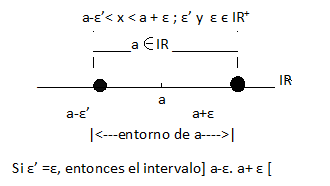 Concepto de entorno  E(a ,ε)
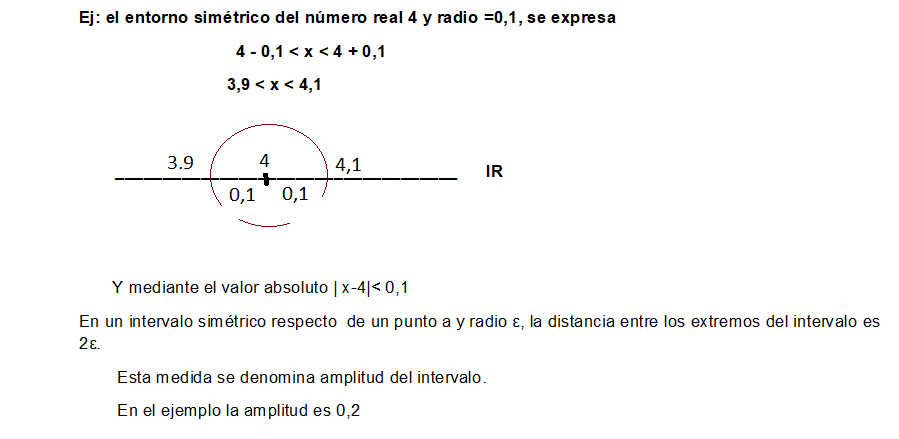 Problemas de aplicación.Ejemplos
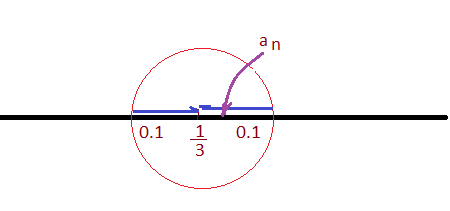 Interpretación.
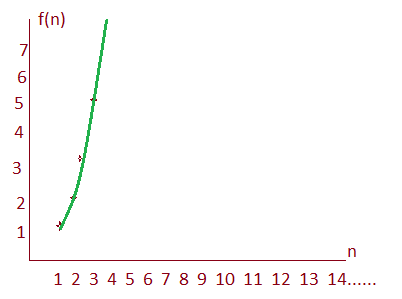 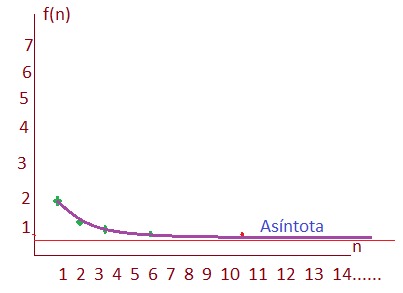 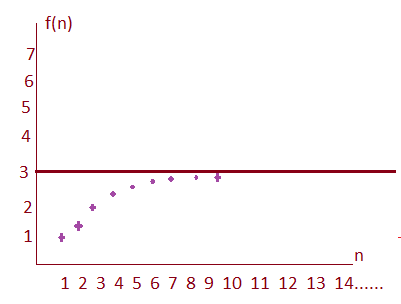 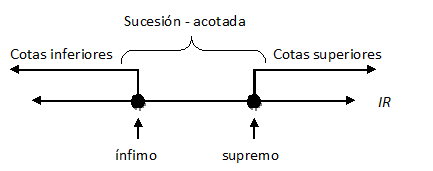 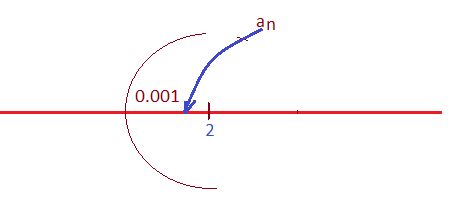 Ejercicios de aplicación.
3.- Representa cada uno de los siguientes entornos:
3.1.-  1 < x < 4				3.2.- I x – 3 I < 1	   			3.3.- I x – 5 I < 1
 




4.- Escribe cada uno de los siguientes entornos en notación de desigualdad y de valor absoluto.
4.1.- Centro 2 y radio 0,5				4.2.- Centro 5 y radio 3
4..3- Centro 0.8 y radio 0.2			4.4.- Centro 4 y radio 0.6
14.- escribe tres sucesiones que sean:
 
a) creciente	b) decrecientes
 
c) acotadas	d) no acotadas
 
e) convergente	f) divergente
Gracias 

Montoya.-